Информатизация здравоохранения«Электронный листок нетрудоспособности»
Санкт-Петербург, 2018
Нормативно-правовые акты, регулирующие вопросы подключения медицинских организаций к системе ФСС ЭЛН
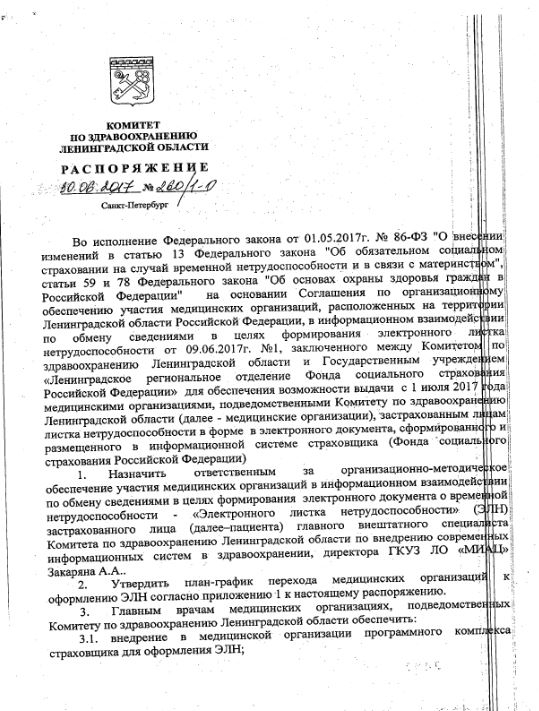 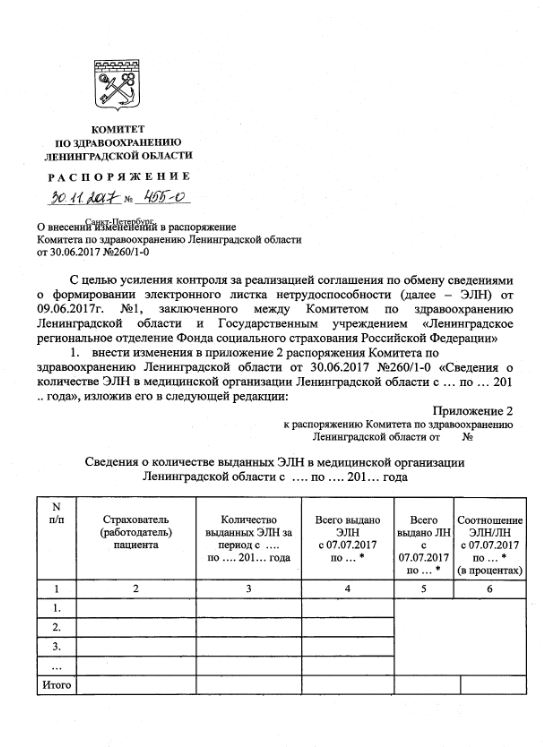 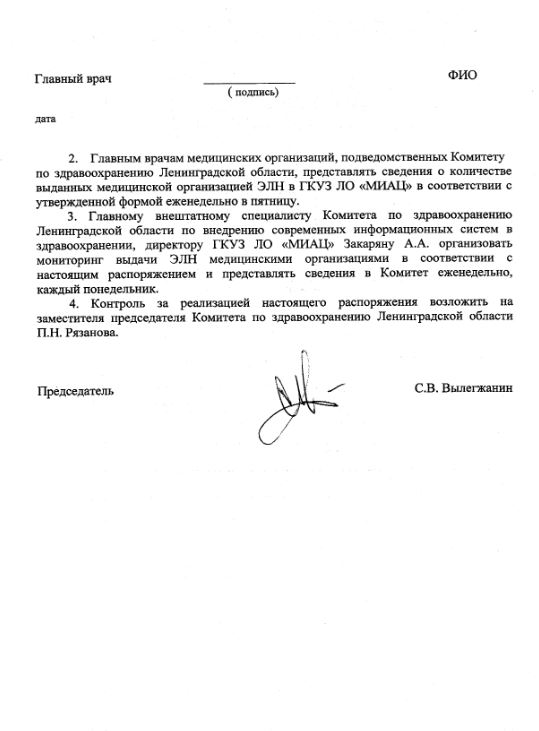 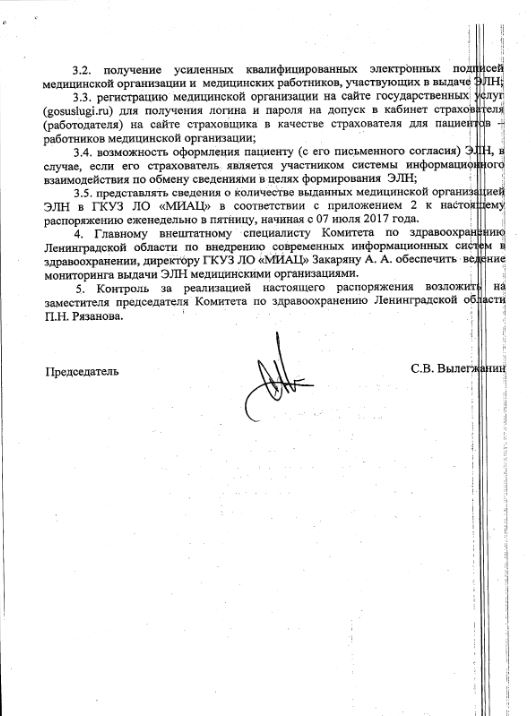 Распоряжение Комитета по здравоохранению ЛО № 455-0
Распоряжение Комитета по здравоохранению ЛО № 260/1-0
План-график подключения МО к ЭЛН
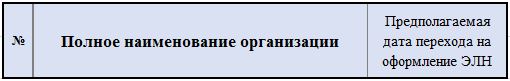 47 МО
100%
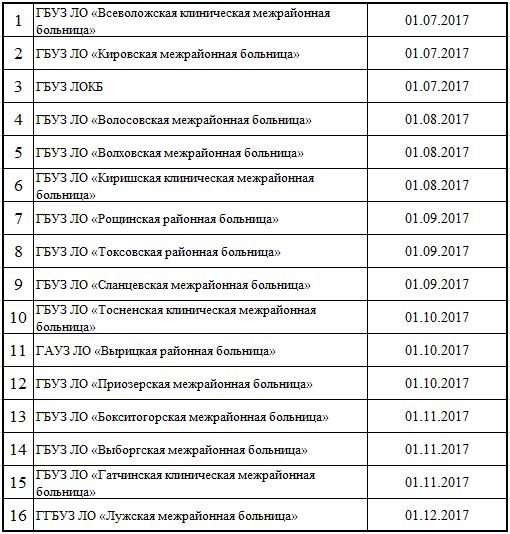 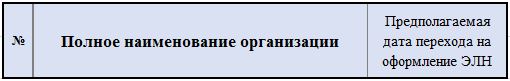 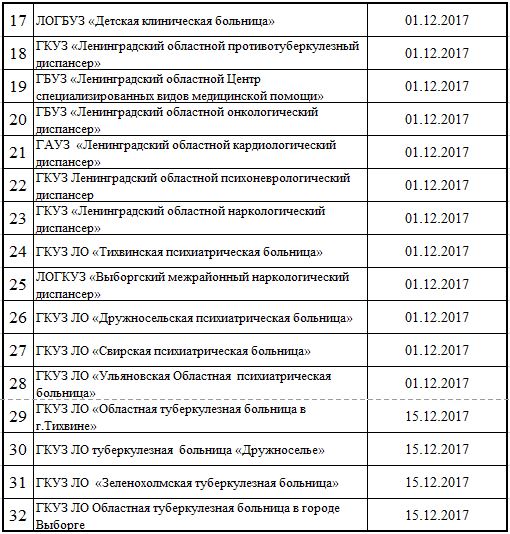 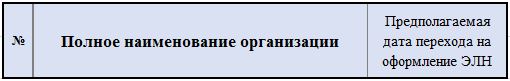 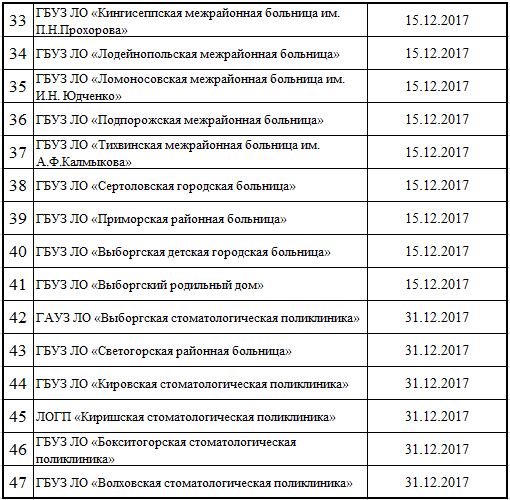 Доля МО, подключенных к ЭЛН
Количество выданных листков нетрудоспособности в МО ЛО
Отношение выданных ЭЛН/ЛН в МО ЛО (в %)
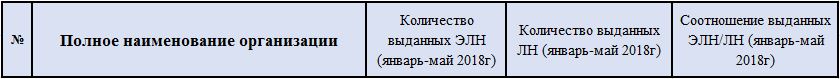 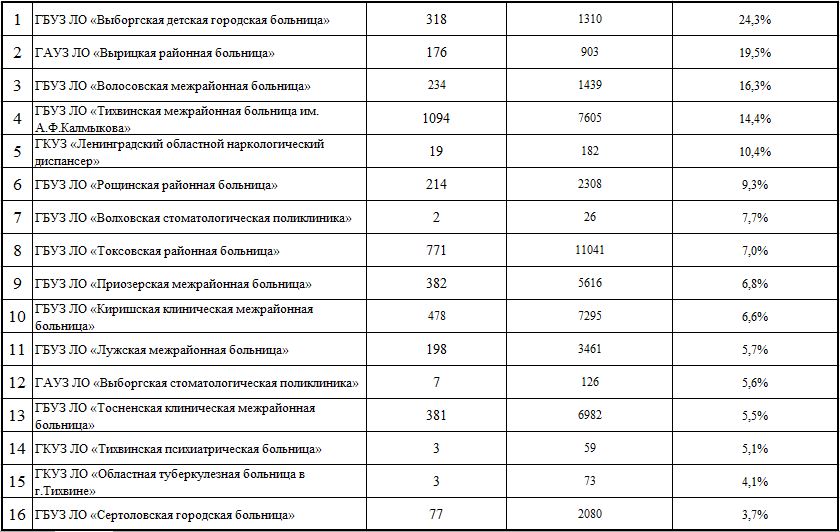 Отношение выданных ЭЛН/ЛН в МО ЛО (в %)
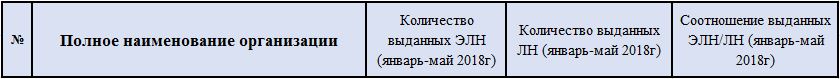 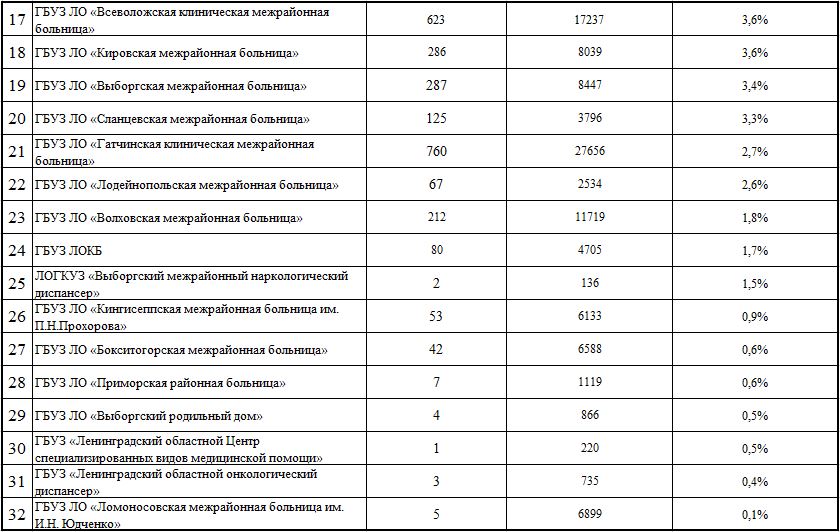 Отношение выданных ЭЛН/ЛН в МО ЛО (в %)
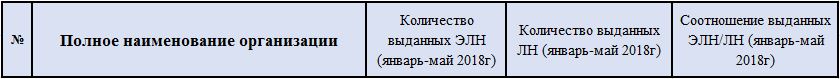 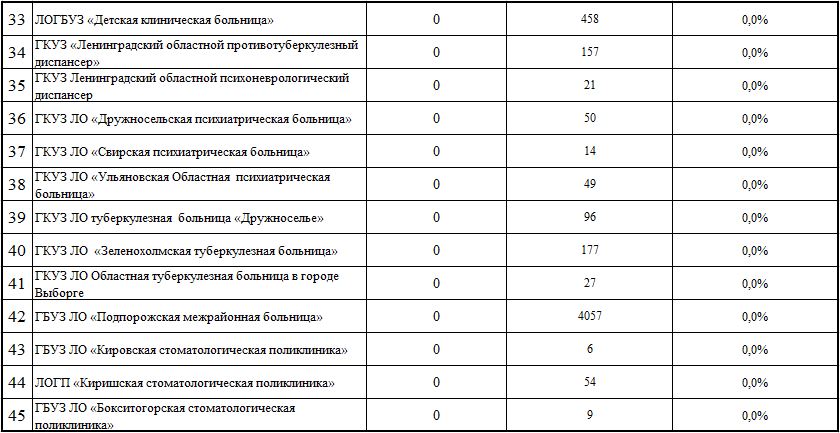 Спасибо за внимание!